CS 4102, AlgorithmsSpring 2022
5th Lecture in Unit CWrap up DP and Gerrymandering,then on to Greedy Algorithms!
1
Dynamic Programming and Gerrymandering
Let’s review / wrap-up a few things from the Gerrymandering lecture
Time-complexity
Pseudo-polynomial time-complexity for algorithms
2
Run Time
3
4
Size of a Numeric Input-Value
5
Pseudo-Polynomial Time
6
CS4102 AlgorithmsSpring 2022 –Hott and Horton
It’s time to “change” things up and start our unit on Greedy Algorithms! 
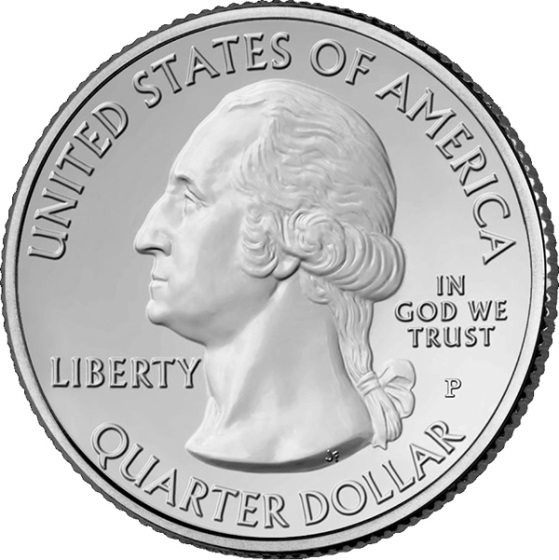 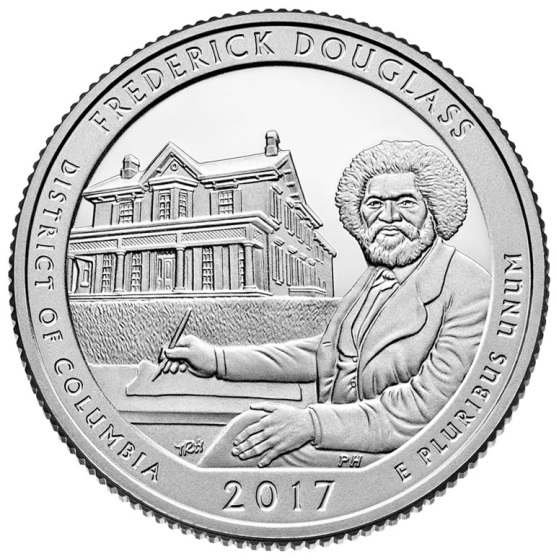 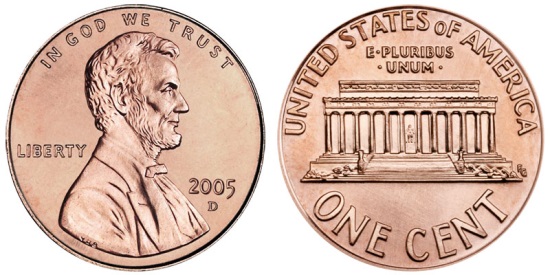 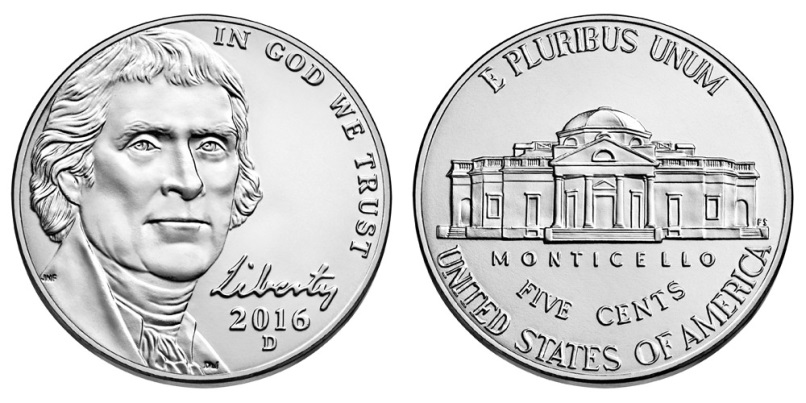 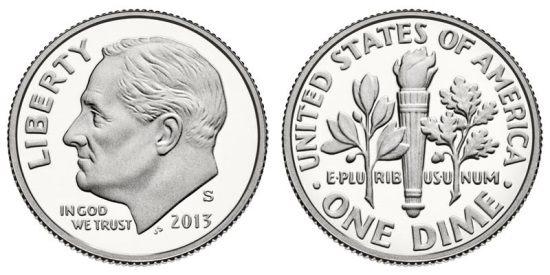 7
Where We’re Going
Terminology about optimization problems and greedy algorithms
Example 1: Coin Changing
Contrast with dynamic programming approach
Proofs of correctness
Example 2: Interval Scheduling
…
Textbook readings: CLRS Chapter 16 (go for it!)
8
Remember Our First Example?
Finding the correct change with minimum number of coins
Problem: 
Give back the right amount of change, and…
Return the fewest number of coins!
Inputs: the dollar-amount to return
Also, the set of possible coins
Output: a set of coins

Let’s re-visit this with more detail
9
Coin Changing
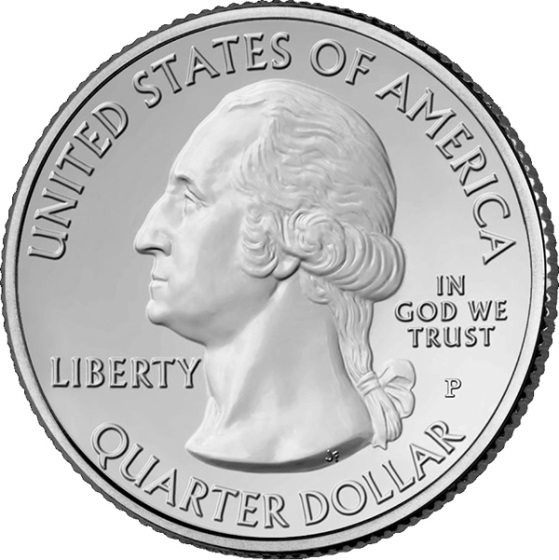 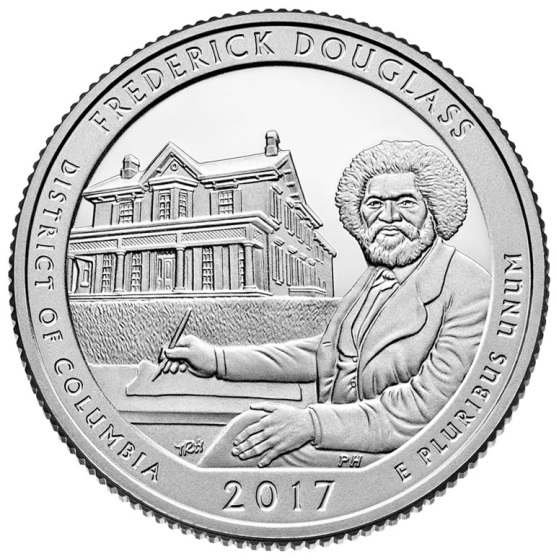 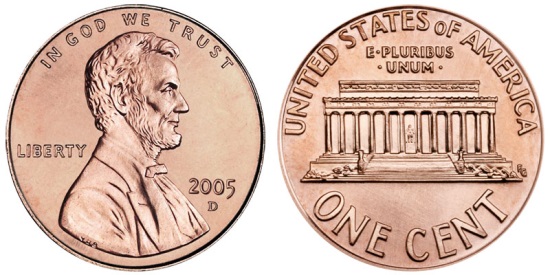 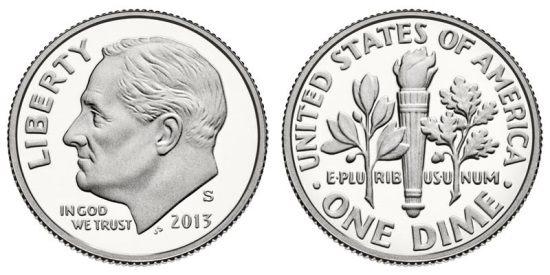 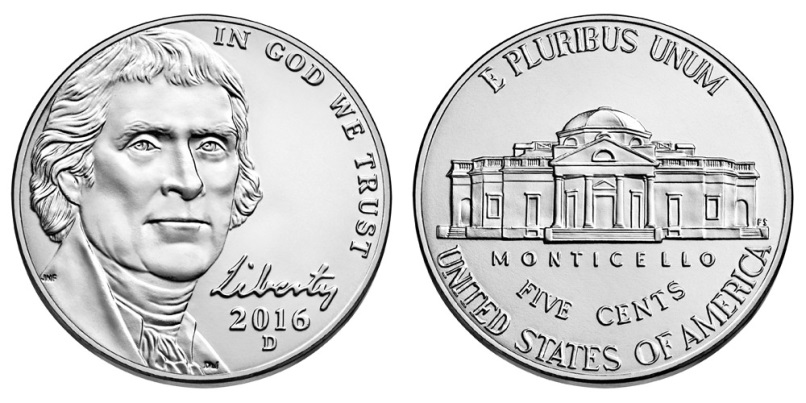 10
How Would You Solve This?
Would this be your algorithm?
Generate each possible set of coins that sum to x.
Determine which of these sets has the fewest coins.
No, this is probably not at all what you thought of doing!
It’s correct.  But it’s a brute force approach. 
What would you do?
Take a moment and try to describe your approach as an algorithm.
11
Change Making Algorithm
12
Let’s reflect on this
13
Some Terminology Before We Continue…
Optimization problems: terminology
A solution must meet certain constraints:  A solution is feasible
Example: All edges in solution are in graph, form a simple path.
Solutions judged on some criteria:
		Objective function
Example:  Sum of edge weights in path is smallest
One (or more) feasible solutions that scores highest (by the objective function) is called the optimal solution(s)
Both dynamic programming and the greedy approach are often good choices for optimization problems.
14
Greedy Strategy: An Overview
Greedy strategy:
Build solution by stages, adding one item to the partial solution we’ve found before this stage
At each stage, make locally optimal choice based on the greedy choice (sometimes called the greedy rule or the selection function)
Locally optimal, i.e. best given what info we have now
Irrevocable: a choice can’t be un-done
Sequence of locally optimal choices leads to globally optimal solution (hopefully)
Must prove this for a given problem!
Sometimes basis for approximation algorithms or heuristic algorithms used to get something close to optimal solution.
15
We’ve Seen Greedy Graph Algorithms
Dijkstra’s Shortest Path and Prim’s MST are greedy!
Build solution by adding item to partial solution
Dijkstra’s: add edge to connect kth vertex, where the edges for the k-1 already selected show the shortest paths to those k-1 vertices
Greedy choice
Dijkstra’s: for all vertices connected to one of the k-1 vertices processed, choose w where dist(s,w) is the minimum
We did have to prove that this sequence of locally optimal choices leads to globally optimal solution
16
Back to Coin Changing: Correctness?
Can you think of how you might argue this strategy (algorithm) always choose the optimal solution for coin-changing?

Maybe argue along these lines:
If an algorithm did something different than what our algorithm does, then it won’t choose optimal solution.
We’ll see proof later in slides.
17
Warm Up, take 2
Given access to unlimited quantities of pennies, nickels, dimes, toms, and quarters (worth value 1, 5, 10, 11, 25 respectively), give 90 cents change using the fewest number of coins.
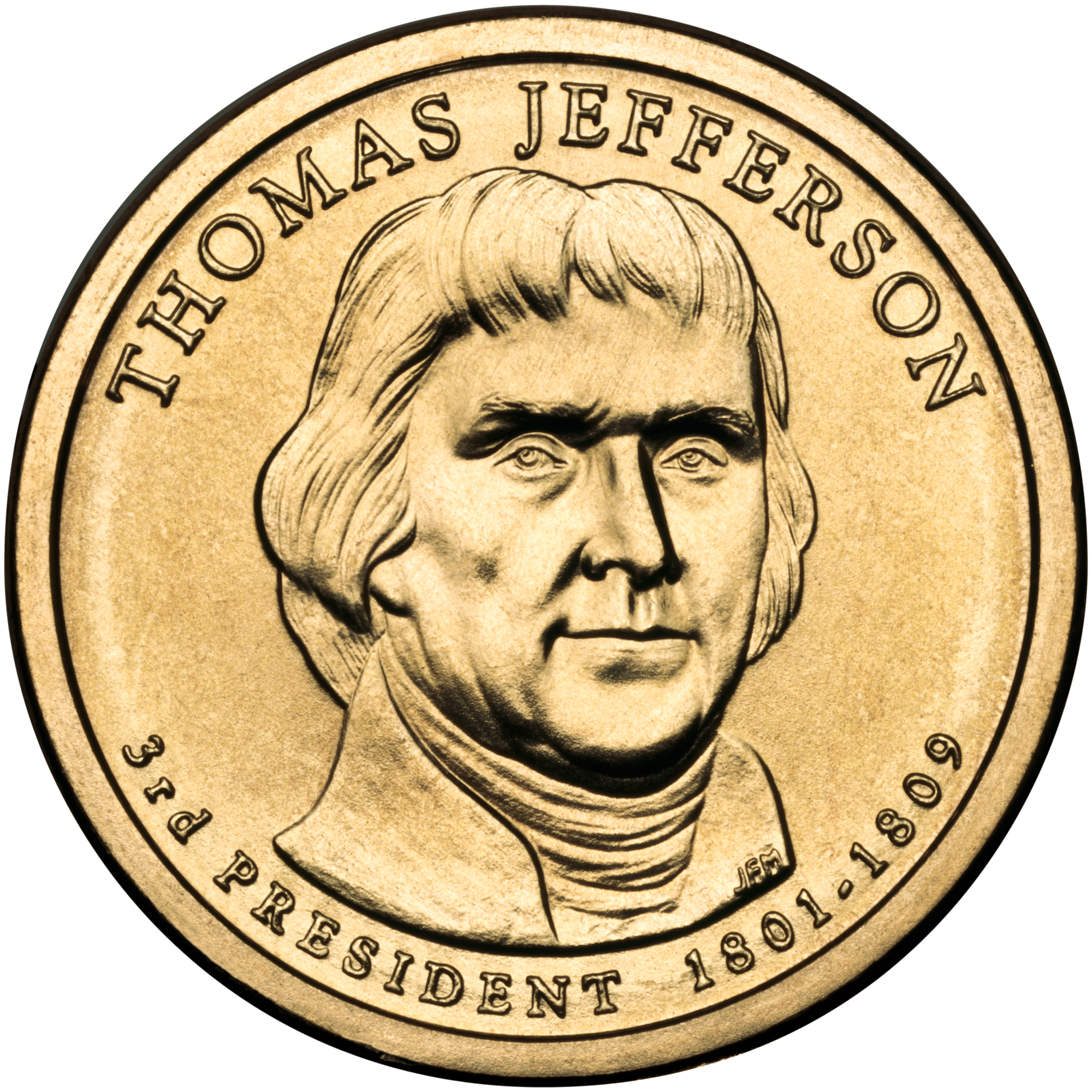 11cents
18
Greedy method’s solution
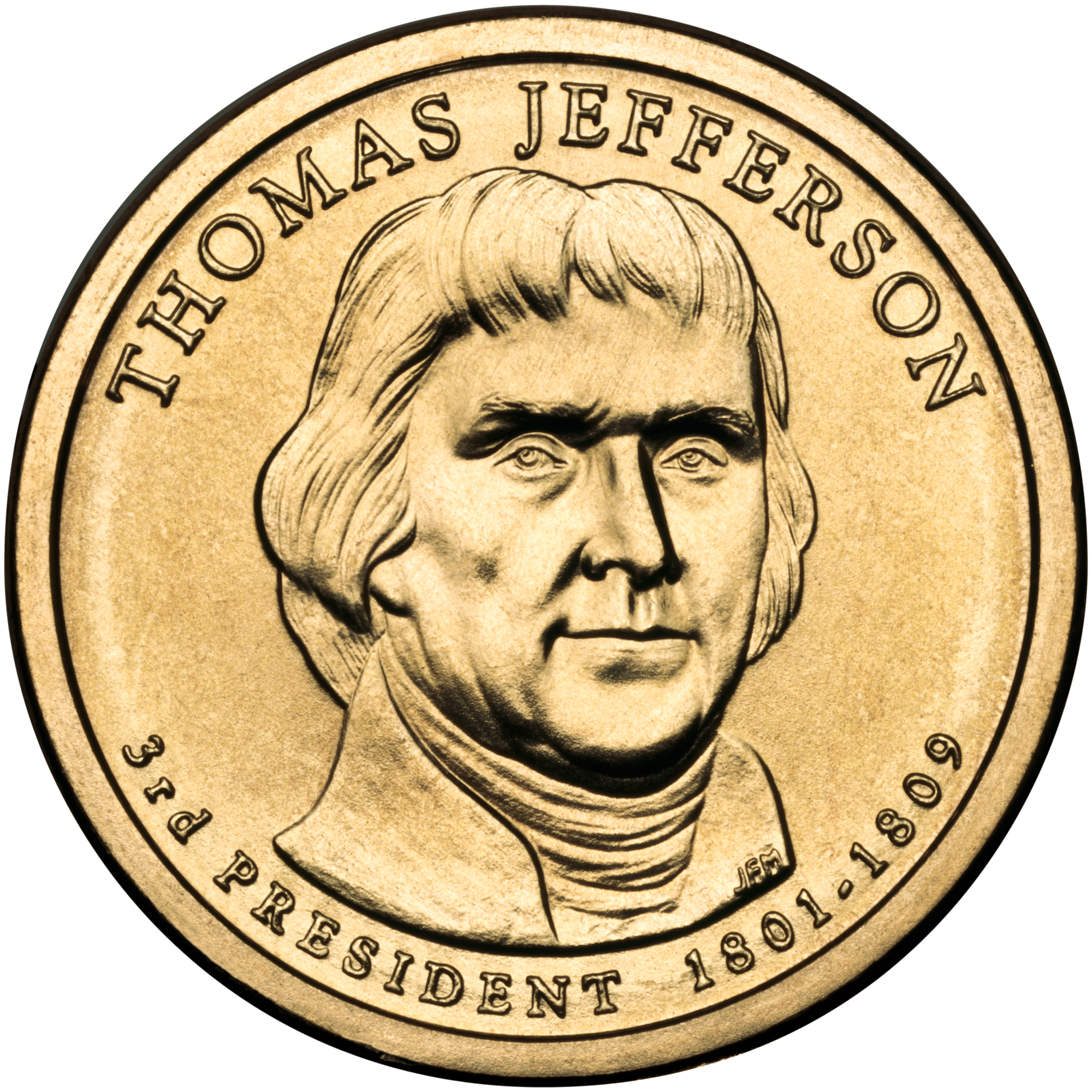 90 cents
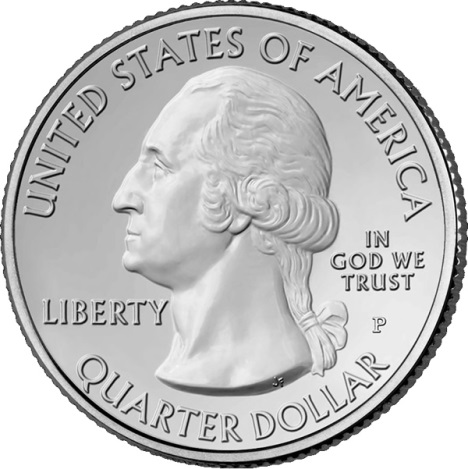 11cents
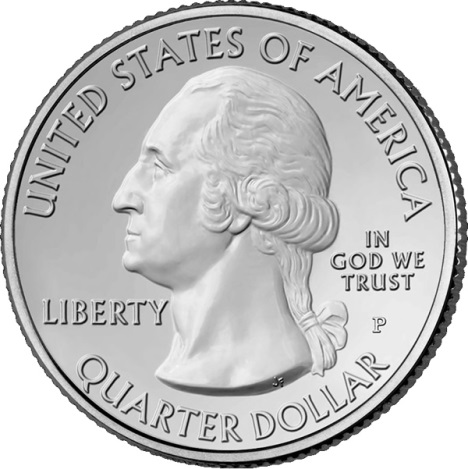 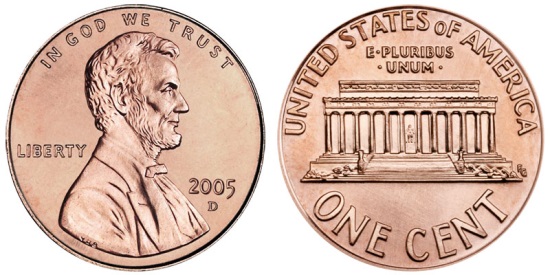 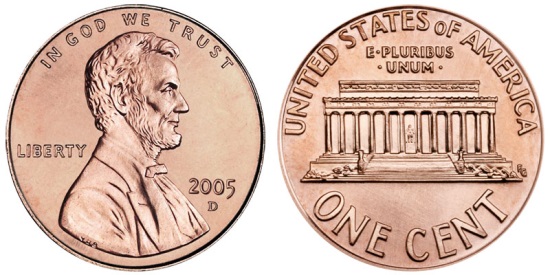 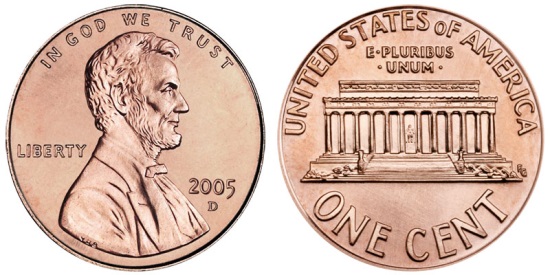 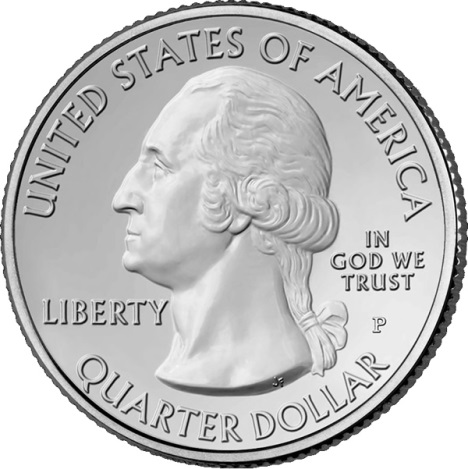 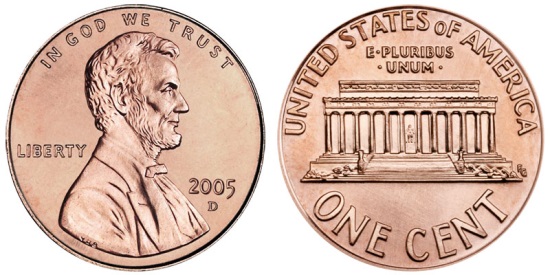 19
Greedy solution not optimal!
90 cents
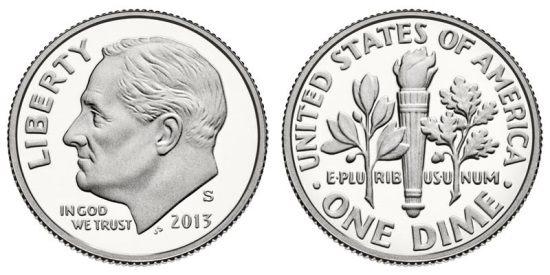 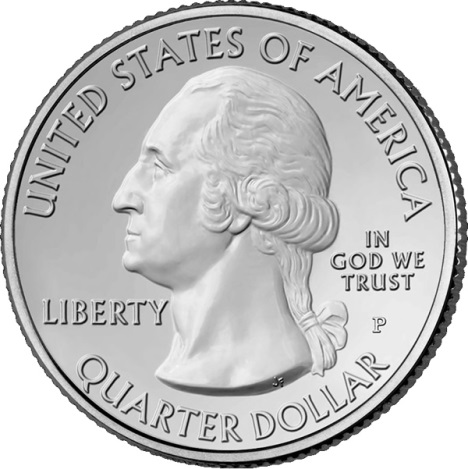 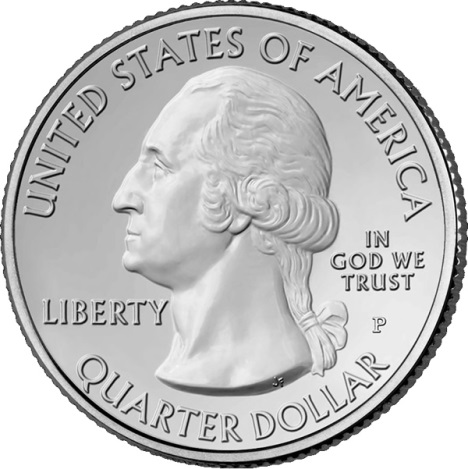 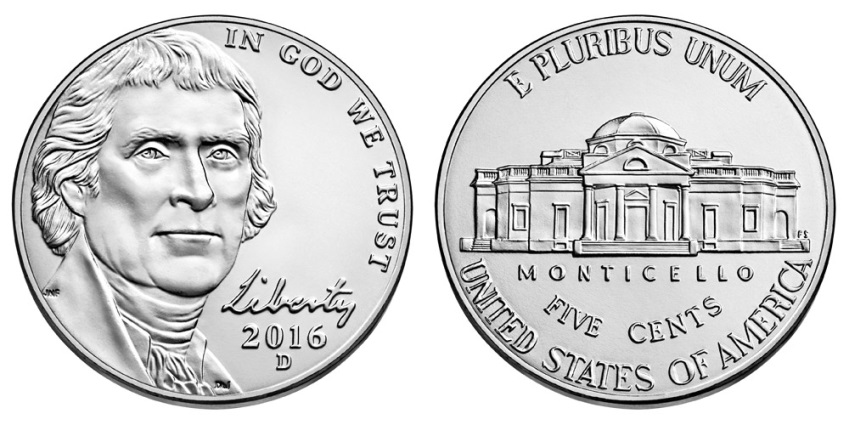 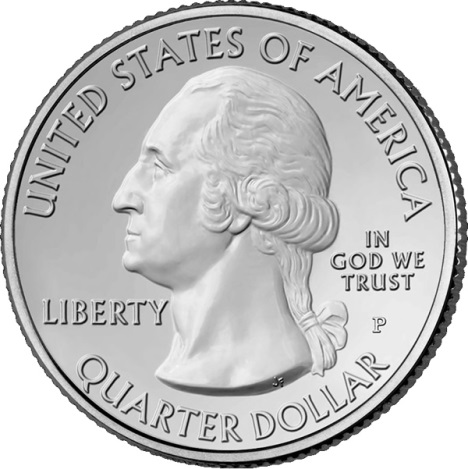 20
Warm Up, take 2
Given access to unlimited quantities of pennies, nickels, dimes, toms, and quarters (worth value 1, 5, 10, 11, 25 respectively), give 90 cents change using the fewest number of coins.
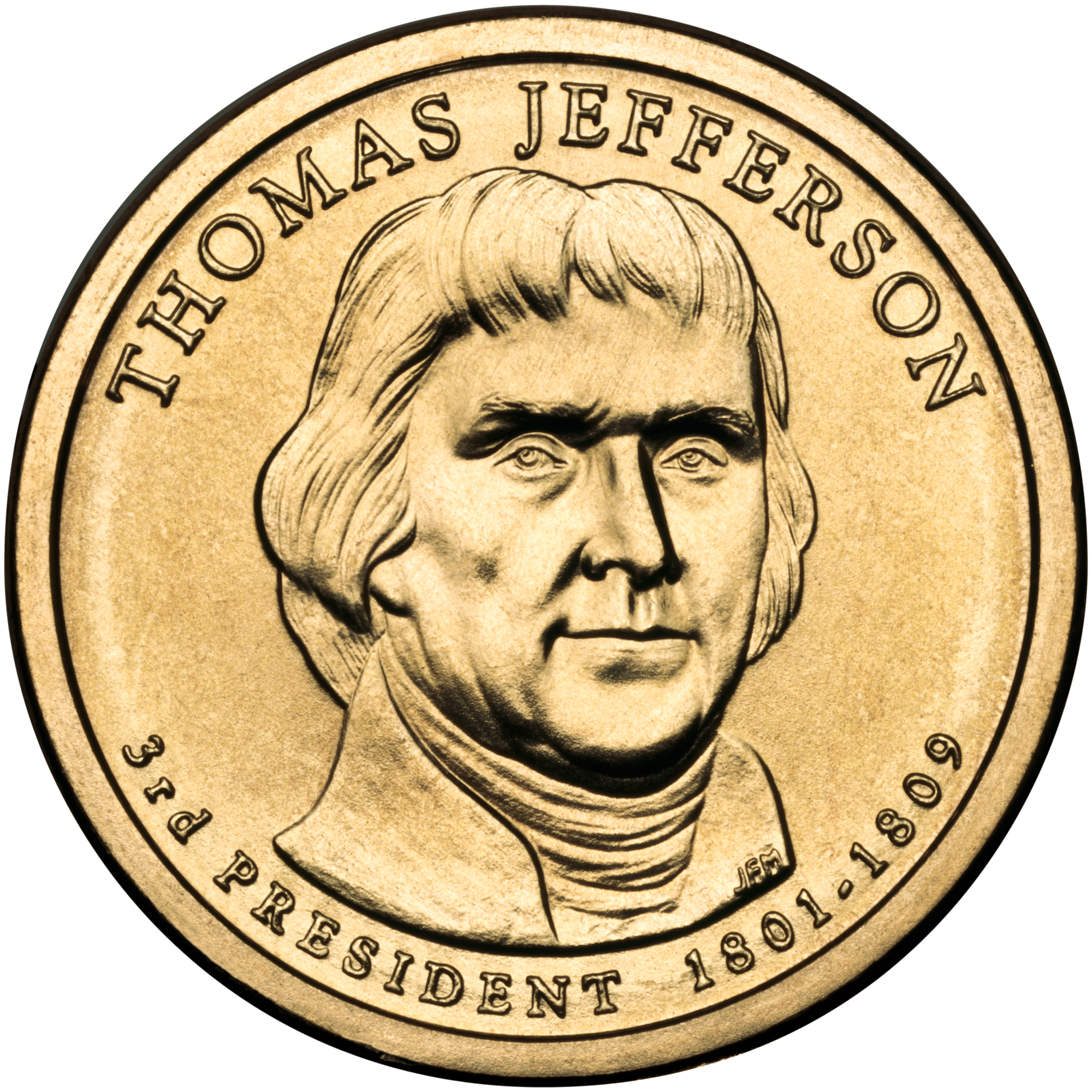 We can solve coin changing with dynamic programming, too. 
Will that work for this set of coins?
11cents
21
Dynamic Programming
Requires Optimal Substructure
Optimal solution to a problem contains optimal solutions to subproblems
Idea:
Identify the recursive structure of the problem
What is the “last thing” done?
Save the solution to each subproblem in memory
Select a good order for solving subproblems
“Top Down”: Solve each recursively
“Bottom Up”: Iteratively solve smallest to largest
22
Identify Recursive Structure
Possibilities for last coin
Coins needed
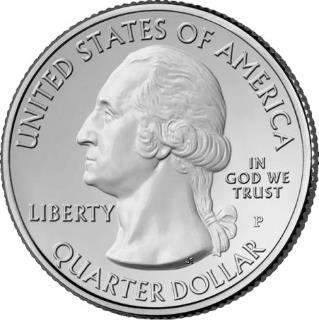 Of course we need to define a data structure to remember partial results and fill it in some order.We won’t address that here.
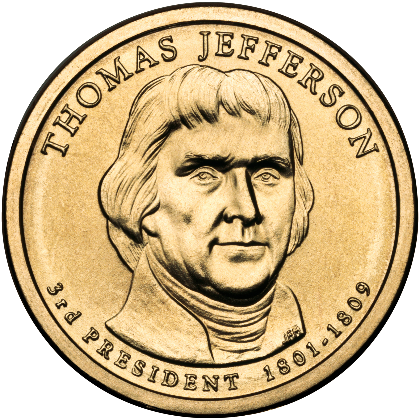 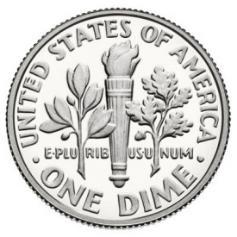 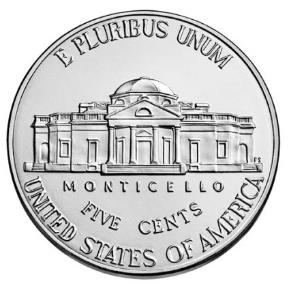 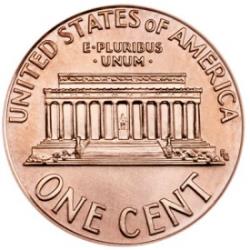 23
Identify Recursive Structure
Correctness: The optimal solution must be contained in one of these configurations
Is this efficient? Isn’t it polynomial?
No, this is pseudo-polynomial time
24
Greedy Change Making
Greedy approach: Only consider a single case/subproblem, which gives an asymptotically-better algorithm. When can we use the greedy approach?
Polynomial-time!
25
Greedy vs DP
Dynamic Programming:
Require Optimal Substructure
Several choices for which small subproblem
Greedy:
Require Optimal Substructure
Must only consider one choice for small subproblem
Log Cutting:
Maximum profit for each last cut

Longest Common Subsequence:
Max length with same last character or with one or the other

Seam Carving:
Min energy seam that could connect with this pixel
26
Greedy Algorithms
Require Optimal Substructure
Optimal solution to a problem contains optimal solutions to subproblems
Only one subproblem to consider!
Idea:
Identify a greedy choice property
How to make a choice guaranteed to be included in some optimal solution
Repeatedly apply the choice property until no subproblems remain
27
Change Making Choice Property
Our algorithm’s Greedy choice:Choose largest coin less than or equal to target value
Leads to optimal solution?
For standard U.S. coins:  Yes, coin chosen must be part of some optimal solution.  We can prove it!
For “unusual” sets of coins? We saw a counter-example.
For U.S. postage stamps?  Hmm…
28
Correctness of Greedy Algorithm
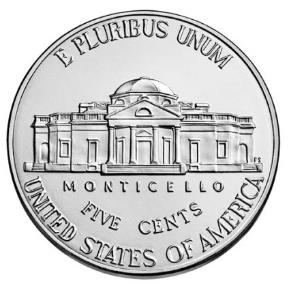 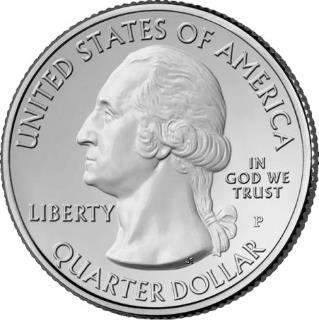 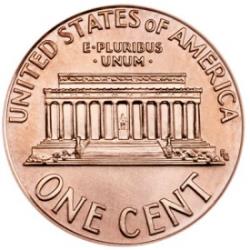 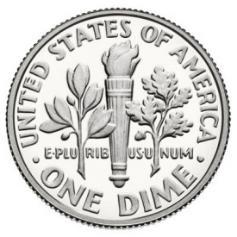 Optimal solution must satisfy following properties:
At most 4 pennies
At most 1 nickel
At most 2 dimes
Cannot contain 2 dimes and 1 nickel
29
Correctness of Greedy Algorithm
30
Correctness of Greedy Algorithm
Conclusion: in every case, the greedy choice is consistent with some optimal solution
31
Correctness of Greedy Algorithm
This argument no longer holds. Sometimes, it’s better to take the dime; other times, it’s better to take the 11-cent piece.
For 15: 1 tom + 4 pennies vs. 1 dime + 1 nickel.
For 12:  1 tom + 1 penny vs. 1 dime + 2 pennies
32
Wrap-up on Greedy basics
An approach to solving optimization problems
Finds optimal solution among set of feasible solutions
Problem must have optimal substructure property
Works in stages, applying greedy choice at each stage
Makes locally optimal choice, with goal of reaching overall optimal solution for entire problem
Proof needed to show correctness
33
Need more on Optimal Substructure Property?
Detailed discussion on p. 379 of CLRS (chapter on Dynamic Programming)
If A is an optimal solution to a problem, then the components of A are optimal solutions to subproblems
Another example: Shortest Path in graph problem
Say P is min-length path from CHO to LA and includes DAL
Let P1 be component of P from CHO to DAL, and P2 be component of P from DAL to LA
P1 must be shortest path from CHO to DAL, and P2 must be shortest path from DAL to LA
Why is this true?  Can you prove it?  Yes, by contradiction. (Try this at home!)
34
Next: Interval Scheduling
CLRS Section 16.1
35
Interval Scheduling
Input: List of events with their start and end times (sorted by end time)
Output: largest set of non-conflicting events (start time of each event is after the end time of all preceding events)
[1, 2.25]	Lunch Zoom with friends
[2, 3.25]	CS4102 Live Zoom session
[3, 4]		Streaming department talk
[4, 5.25]	Virtual Office hours
[4.5, 6]		Zoom discussion section
[5, 7.5]		Super Smash Brothers online game night
[7.75, 11]	UVA Basketball Championship re-watch party
36
Interval Scheduling DP
37
Greedy Interval Scheduling
Step 1: Identify a greedy choice property
38
Greedy Interval Scheduling
Step 1: Identify a greedy choice property
Options:
Shortest interval

Fewest conflicts

Earliest start

Earliest end
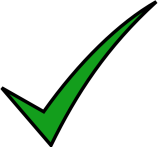 Prove using Exchange Argument
39
Interval Scheduling Algorithm
Find event ending earliest, add to solution, 
Remove it and all conflicting events, 
Repeat until all events removed, return solution
40
Interval Scheduling Algorithm
Find event ending earliest, add to solution, 
Remove it and all conflicting events, 
Repeat until all events removed, return solution
41
Interval Scheduling Algorithm
Find event ending earliest, add to solution, 
Remove it and all conflicting events, 
Repeat until all events removed, return solution
42
Interval Scheduling Algorithm
Find event ending earliest, add to solution, 
Remove it and all conflicting events, 
Repeat until all events removed, return solution
43
Interval Scheduling Run Time
Find event ending earliest, add to solution, 
Remove it and all conflicting events, 
Repeat until all events removed, return solution
Sort intervals by finish time

StartTime = 0
for each interval (in order of finish time):
	if begin of interval > StartTime: 
		add interval to solution
		StartTime = end of interval
44
Exchange argument
Shows correctness of a greedy algorithm
Idea:
Show exchanging an item from an arbitrary optimal solution with your greedy choice makes the new solution no worse
How to show my sandwich is at least as good as yours:
Show: “I can remove any item from your sandwich, and it would be no worse by replacing it with the same item from my sandwich”
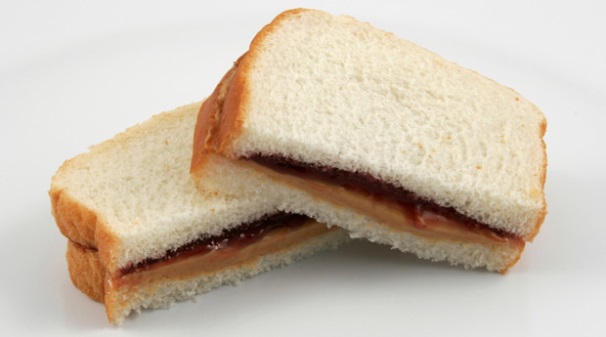 45
Exchange Argument for Earliest End Time
46
Exchange Argument for Earliest End Time
47